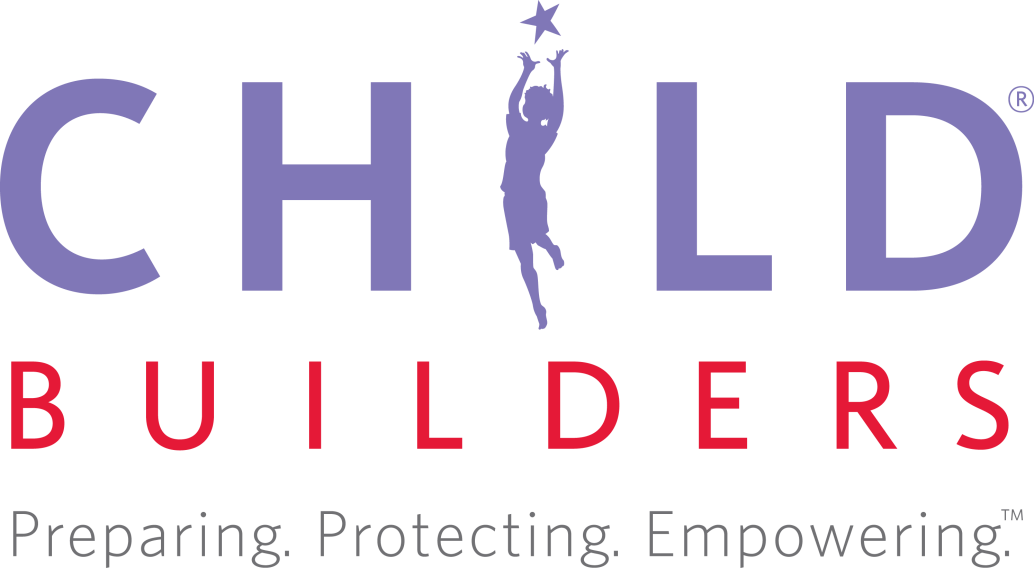 Building Healthy Relationships 
in a Social Media Age
Need
9.4 percent of high school students report being hit, slapped, or physically hurt on purpose by their boyfriend or girlfriend in the 12 months before the survey. 
 20.1% of students had been bullied on school property and 16.2% of students had been electronically bullied during the 12 months before the survey.
(CDC Youth Risk Behavior Survey, 2012)
© ChildBuilders 2015
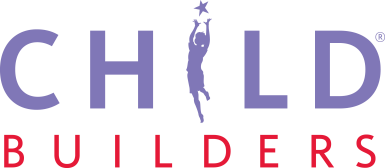 Need
One in four girls and one in six boys have been sexually abused by the time they are eighteen.  
	
 More than 2/3 of LGBT youth report feeling unsafe at school.
(The National Child Traumatic Stress Network, 2009)
(The National School Climate Survey, 2012)
© ChildBuilders 2015
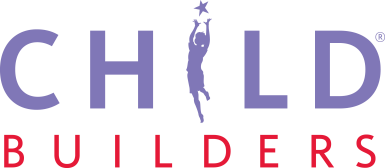 Respect
“A feeling or understanding that someone or something is important and should be treated in an appropriate way”
(Merriam-Webster, 2014)
© ChildBuilders 2015
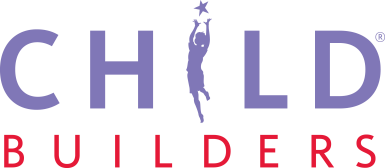 Three Styles of Communication
© ChildBuilders 2015
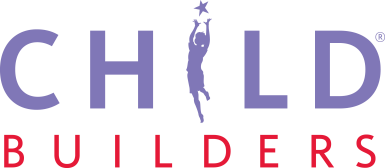 Assertive Communication
“Assertive communication is telling someone
what you need in a way that is clear and
straightforward. Tone of voice, body language,
and words contribute to a person’s
communication style.”
(Bailey, 2000)
© ChildBuilders 2015
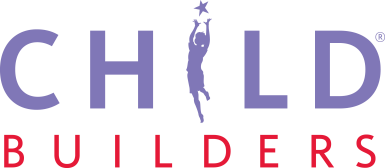 Charades
Is it Passive, Assertive, or Aggressive?
© ChildBuilders 2015
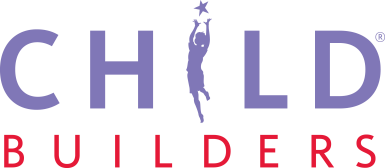 Communicating Effectively
Take a time out

 Calm down

 Come back to the issue when calm
© ChildBuilders 2015
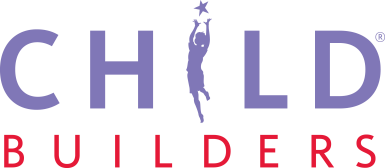 Assertiveness in ActionRole Play
Break into groups
 Read the scenario
 Act out how to be assertive in each scenario
© ChildBuilders 2015
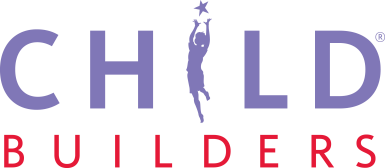 What are Healthy Relationships Based on?
© ChildBuilders 2015
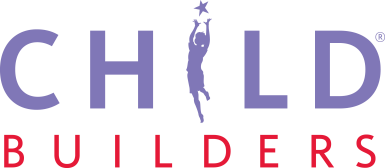 Stages of Relationships
© ChildBuilders 2015
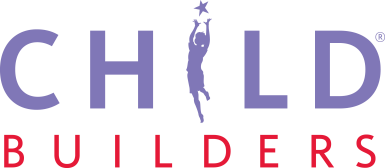 Healthy Relationships
© ChildBuilders 2015
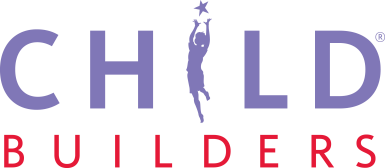 Unhealthy Relationships
© ChildBuilders 2015
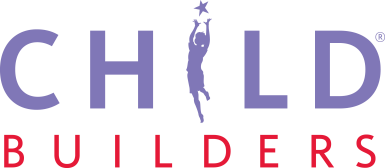 Teen Dating Violence
“Teen dating violence is the physical, sexual, psychological, or emotional violence within a dating relationship, including stalking. It can occur in person or electronically and might occur between a current or former dating partner.”    
                                                                                                    (CDC, 2015)
© ChildBuilders 2015
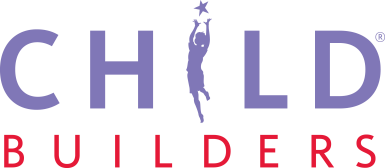 [Speaker Notes: Physical-occurs when a partner is pinched, hit, shoved, slapped, punched, or kicked

Psychological/Emotional-threatening a partner or harming his or her sense of self-worth. Examples include name calling, shaming, bullying, embarrassing on purpose, or keeping him or her away from friends and family.

Sexual-forcing a partner to engage in a sex act when he or she does not or cannot consent. This can be physical or nonphysical, like threatening to spread rumors if a partner refuses to have sex.

Stalking- refers to a pattern of harassing or threatening tactics that are unwanted and cause fear in the victim

CDC Understanding Teen Dating Violence Fact Sheet 2014]
Teen Dating ViolenceWarning Signs
Teases, makes fun, or insults what you do, say, and believe
  Controls who you see and where you go
 Gets really jealous
 Isolates you from family and friends
 Checks in on you constantly
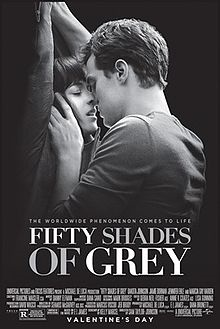 © ChildBuilders 2015
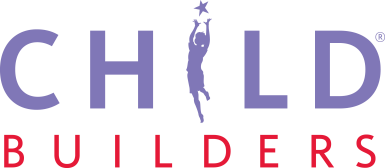 Teen Dating ViolenceWarning Signs
Physically harms you 
 Makes you feel stupid
 Threatens to harm you or themselves if you leave 
 Puts you down
 Forces sex
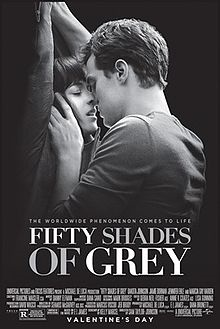 © ChildBuilders 2015
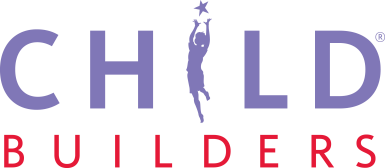 Teen Dating ViolenceGetting Help
Encourage them to end the relationship
 Have a safety plan
 Loveisrespect.org
 Teen Dating Abuse Helpline 1-866-331-9474 or text “loveis” to 22522
 Support during and after the relationship ends
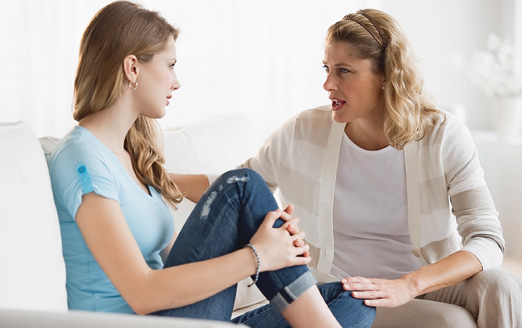 © ChildBuilders 2015
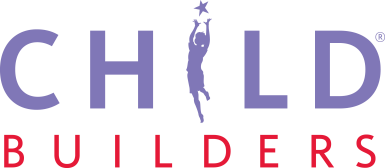 Teen Dating ViolenceTeen Dating Violence Video Respect
© ChildBuilders 2015
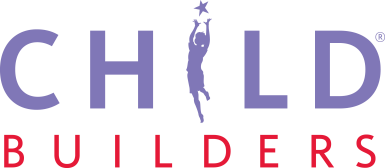 [Speaker Notes: This video can be found on youtube: https://www.youtube.com/watch?v=Wss6CvUVe68]
Social Media
What do you post?
 Who can see it?
 What message are they trying to send?
© ChildBuilders 2015
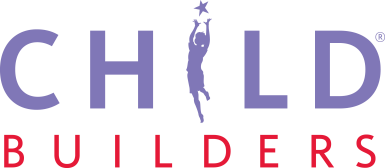 Social MediaConsequences of Sexting
Legal issues
Class C misdemeanor
Class B misdemeanor
Class A misdemeanor
Felony
 Social
 Emotional
 Future
CyberTipline.com 1-800-THE-LOST
© ChildBuilders 2015
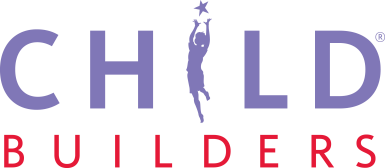 CyberbullyingDefinition
“Aggression that is intentionally and repeatedly carried out in an electronic context against a person who cannot easily defend him  or herself.”
                                                        (Kowalski, Limber, & Agatston, 2012, Patchin & Hinduja, 2012)
© ChildBuilders 2015
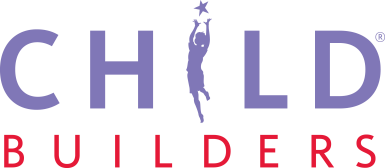 Cyberbullying
Victim

Bully

Bystander
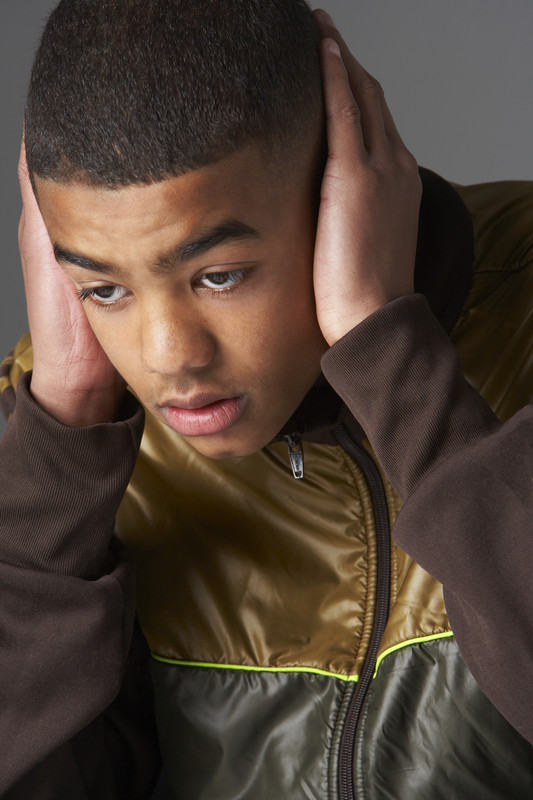 © ChildBuilders 2015
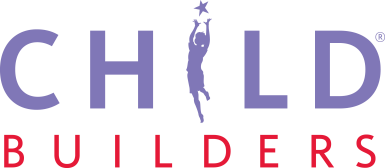 CyberbullyingVictim
© ChildBuilders 2015
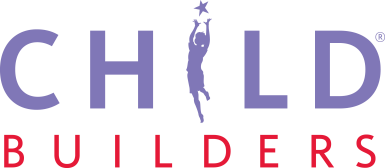 CyberbullyingBystander
© ChildBuilders 2015
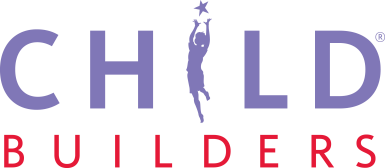 Cyberbullying
© ChildBuilders 2015
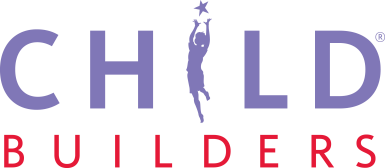 [Speaker Notes: This video can be found at: https://www.youtube.com/watch?v=rpOvYWd4KW4]
Suicide Prevention Warning Signs
Feeling hopeless
 Too little or too much sleep
 Withdrawing from friends, family, and school
 Increased use of drugs or alcohol
 Reckless behavior
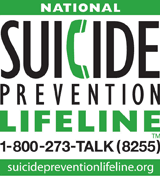 (Karch et al, 2012)
© ChildBuilders 2015
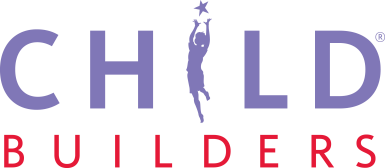 [Speaker Notes: Brochure for Suicide prevention: http://store.samhsa.gov/shin/content//SVP11-0126/SVP11-0126.pdf]
Suicide Prevention Warning Signs
Talking about wanting to die
 Feeling trapped
 Experiencing chronic pain
 Access to lethal weapons
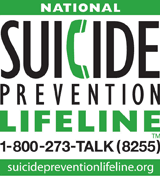 (Karch et al, 2012)
© ChildBuilders 2015
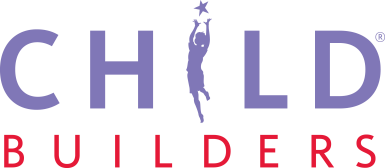 [Speaker Notes: Brochure for Suicide prevention: http://store.samhsa.gov/shin/content//SVP11-0126/SVP11-0126.pdf]
Counselor’s Role
© ChildBuilders 2015
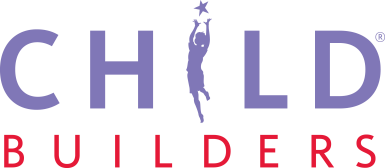 Self Care
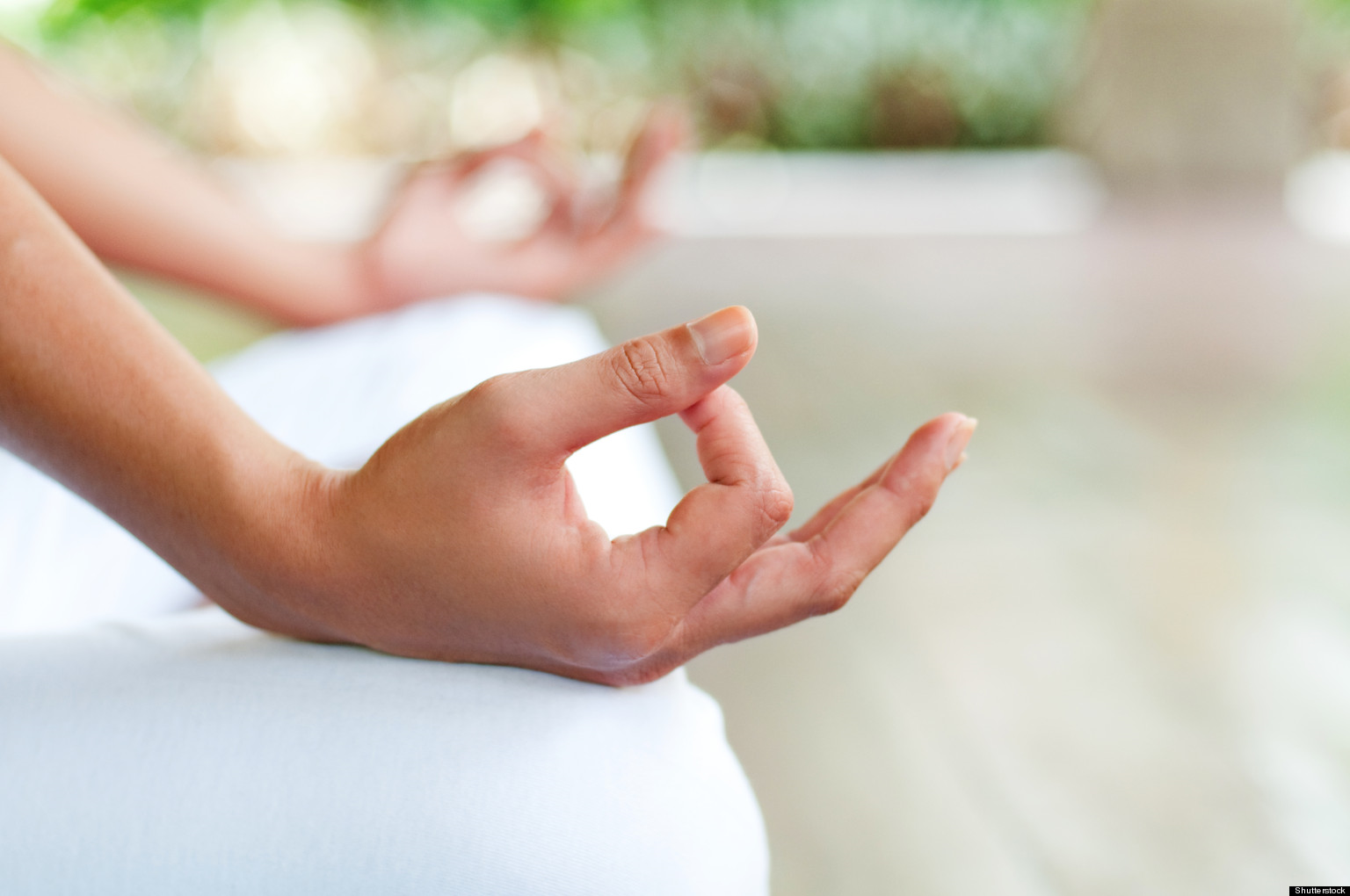 © ChildBuilders 2015
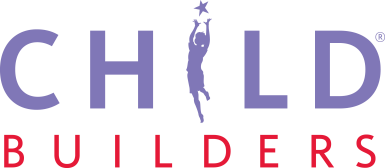 References of Visuals
Definition of TDV slide: http://www.cdc.gov/violenceprevention/pdf/teen-dating-violence-factsheet-a.pdf
Warning Signs in Abuse Slide: https://en.wikipedia.org/wiki/Fifty_Shades_of_Grey_(film)
Teen Dating Violence Getting Help http://stevensschwartzapfel.com/2014/07/23/seven-tips-connecting-teen-drinking
 Teen Dating Violence Video: https://www.youtube.com/watch?v=Wss6CvUVe68
Cyberbullying image: http://thesistersource.com/wake-up/four-reasons-why-sequestration-is-bad-for-kids
 We are Daniel Cui Video :https://www.youtube.com/watch?v=rpOvYWd4KW4
Self care photo retrieved from: http://www.huffingtonpost.com/2013/04/11/finding-me-time_n_3021993.html
© ChildBuilders 2015
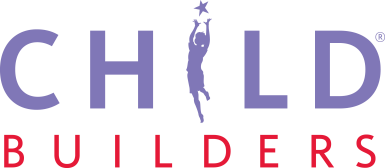